Chào mừng các con đến với tiết học Tiếng việt
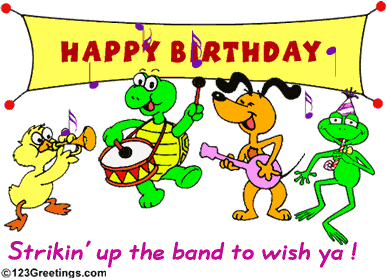 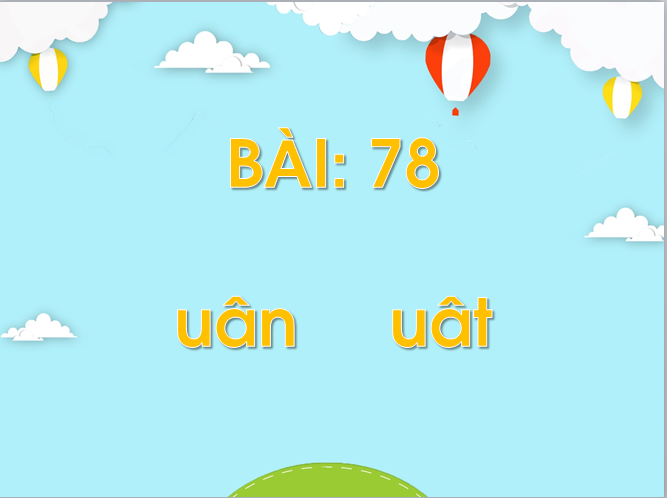 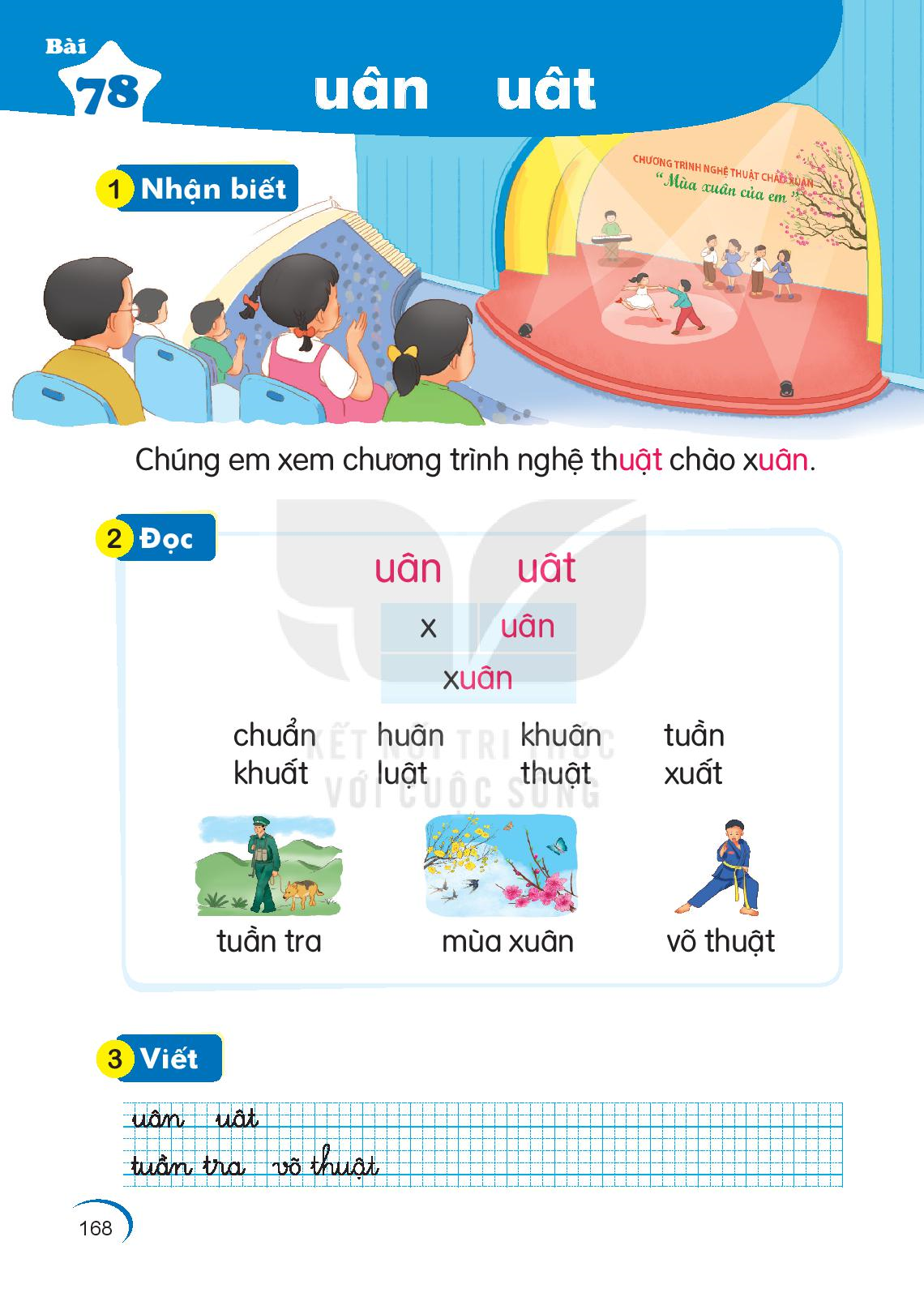 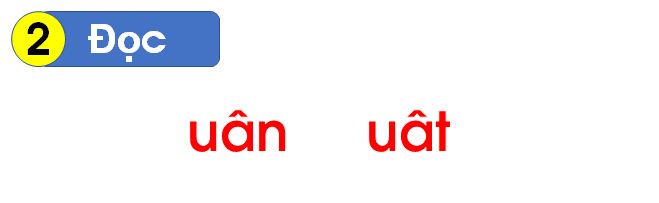 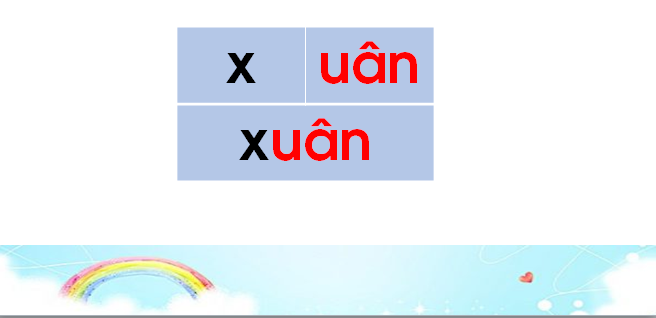 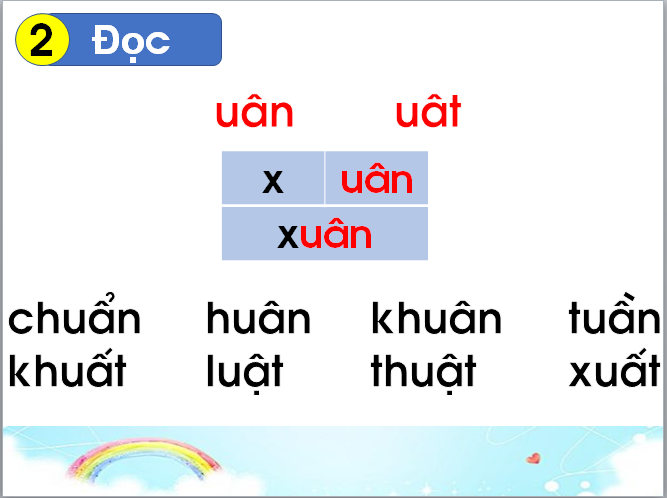 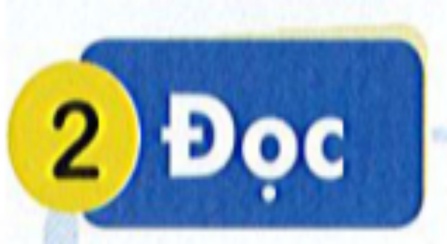 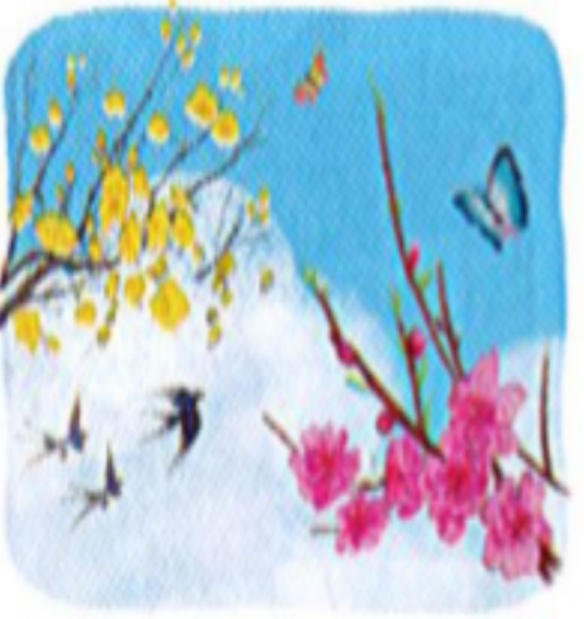 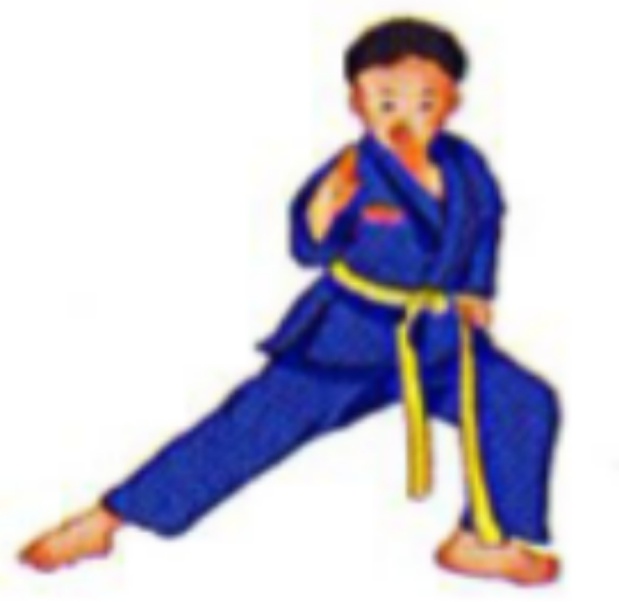 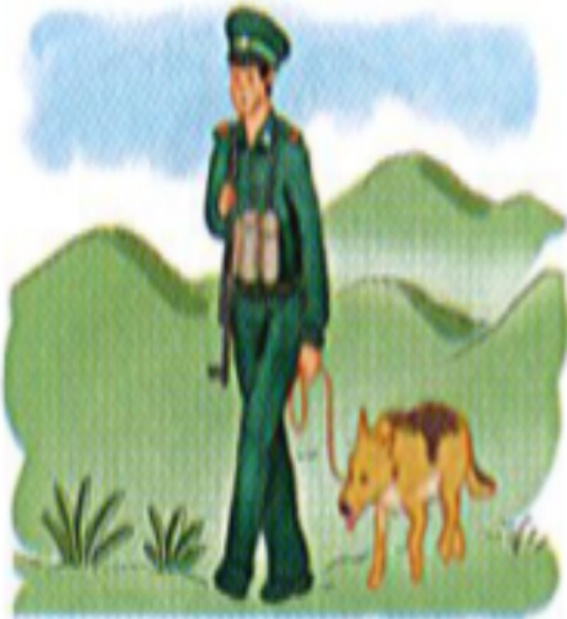 mùa xuân
võ thuật
tuần tra
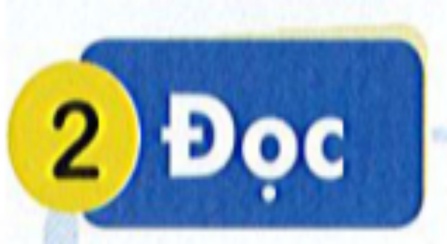 uân
uât
chuẩn
huân
khuân
tuần
khuất
luật
thuật
xuất
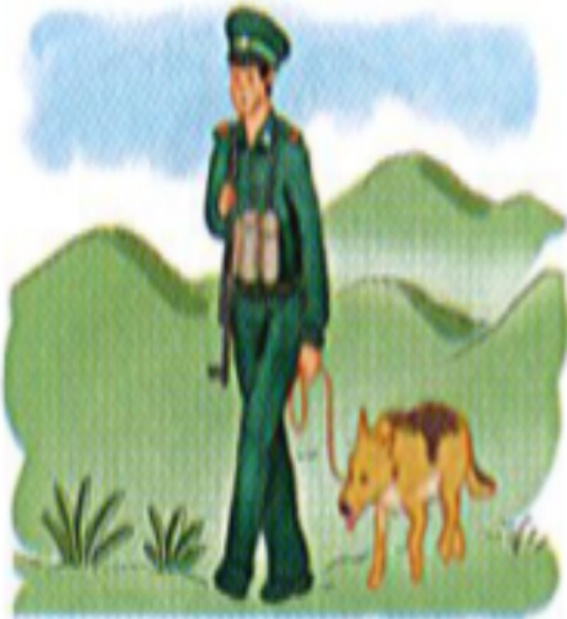 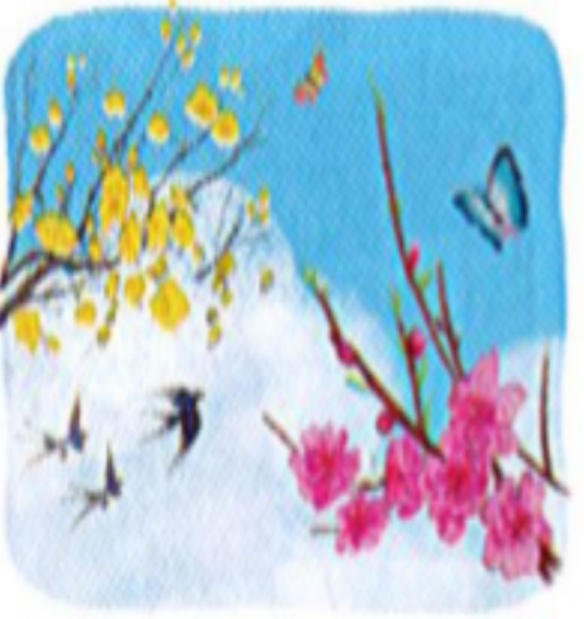 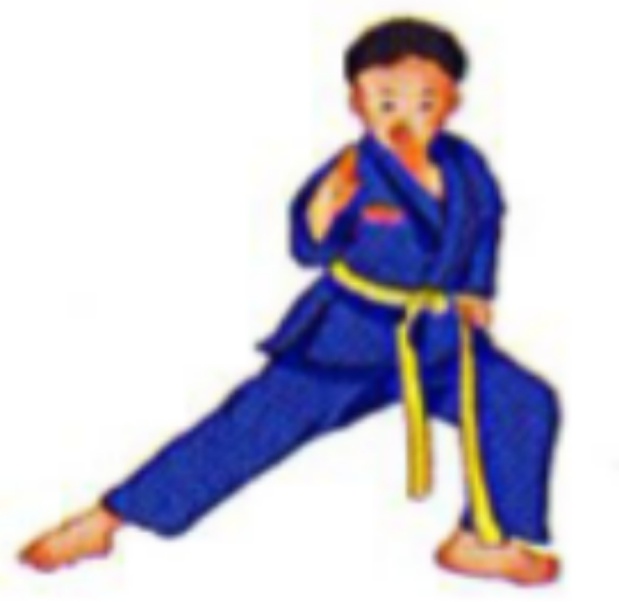 tuần tra
mùa xuân
võ thuật
3
ViÕt
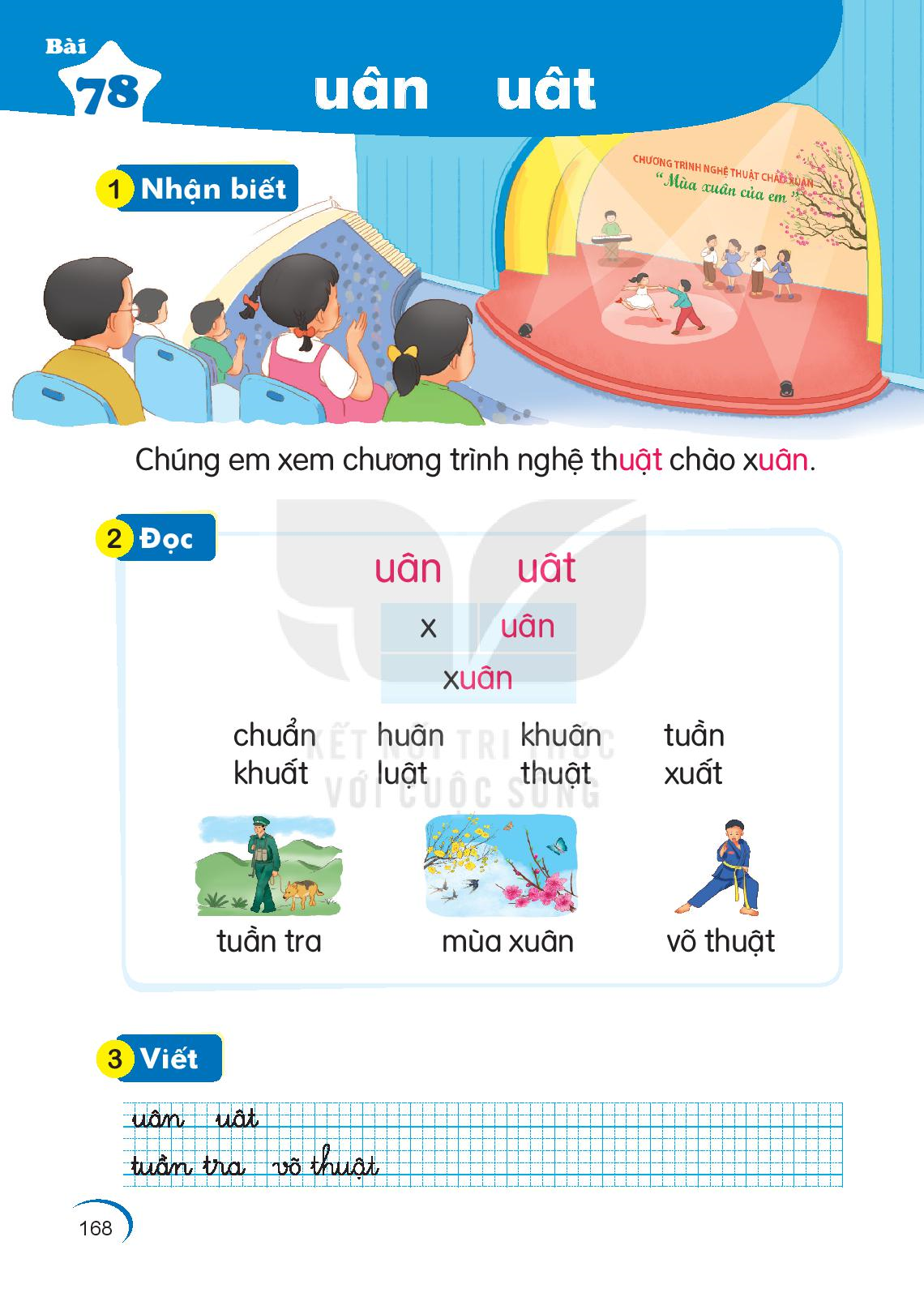 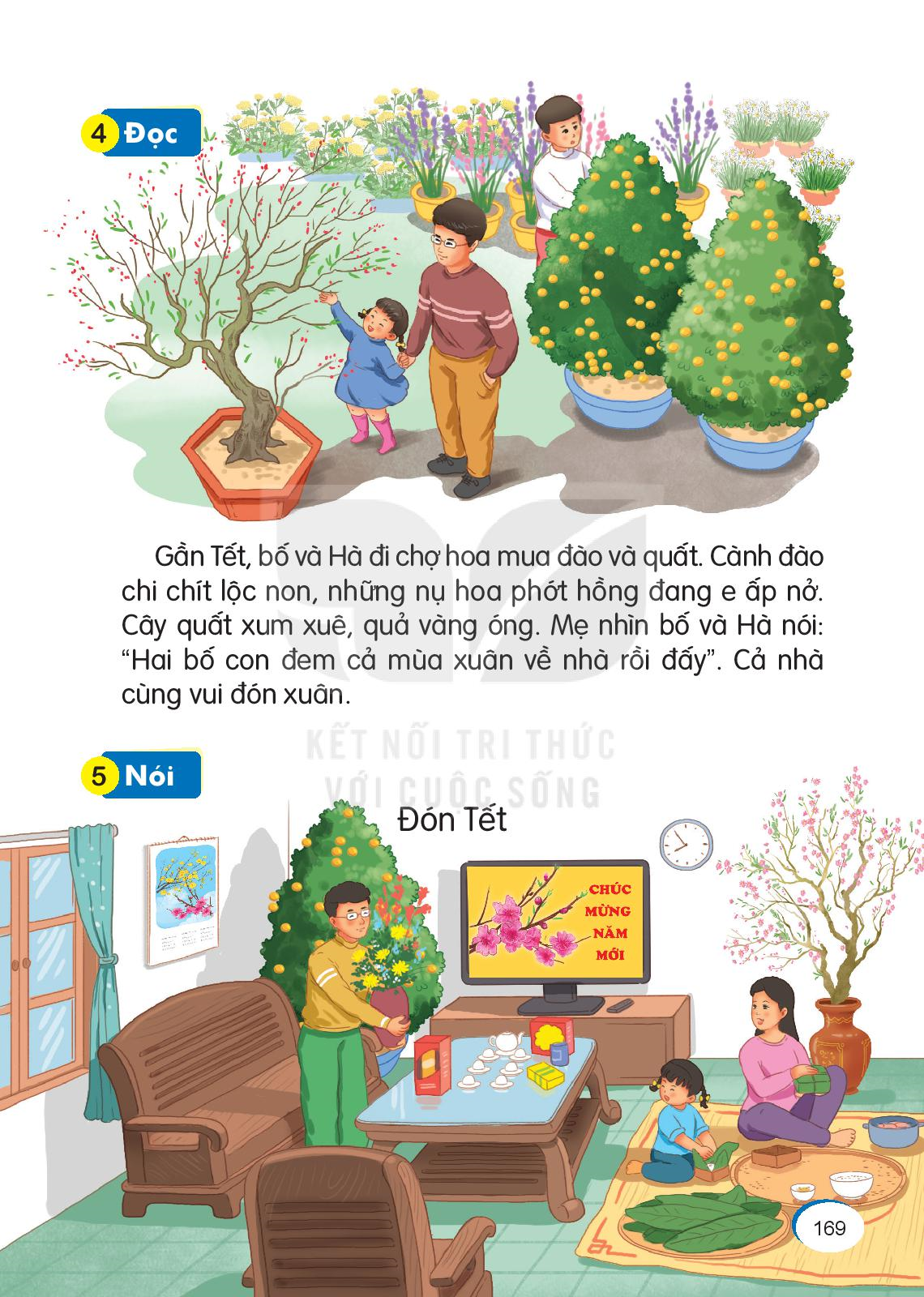 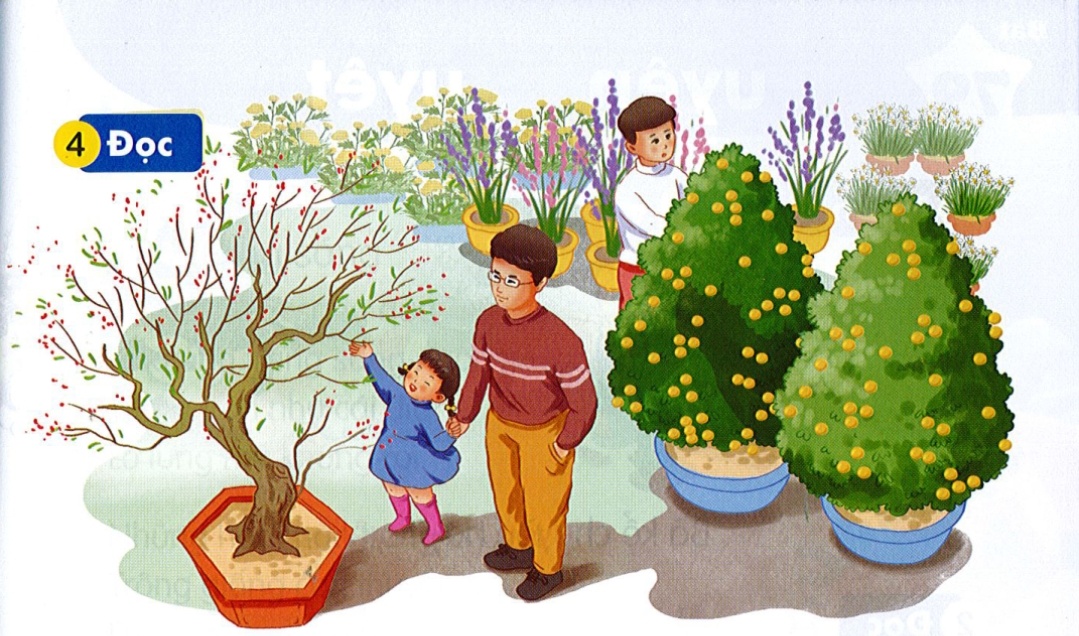 Gần tết, bố và Hà đi chợ hoa mua đào và quất. Cành đào chi chít lộc non, những nụ hoa phớt hồng đang e ấp nở. Cây quất xum xuê, quả vàng óng. Mẹ nhìn bố và Hà nói: “Hai bố con đem cả mùa xuân về nhà rối đấy”. Cả nhà cùng vui đón xuân.
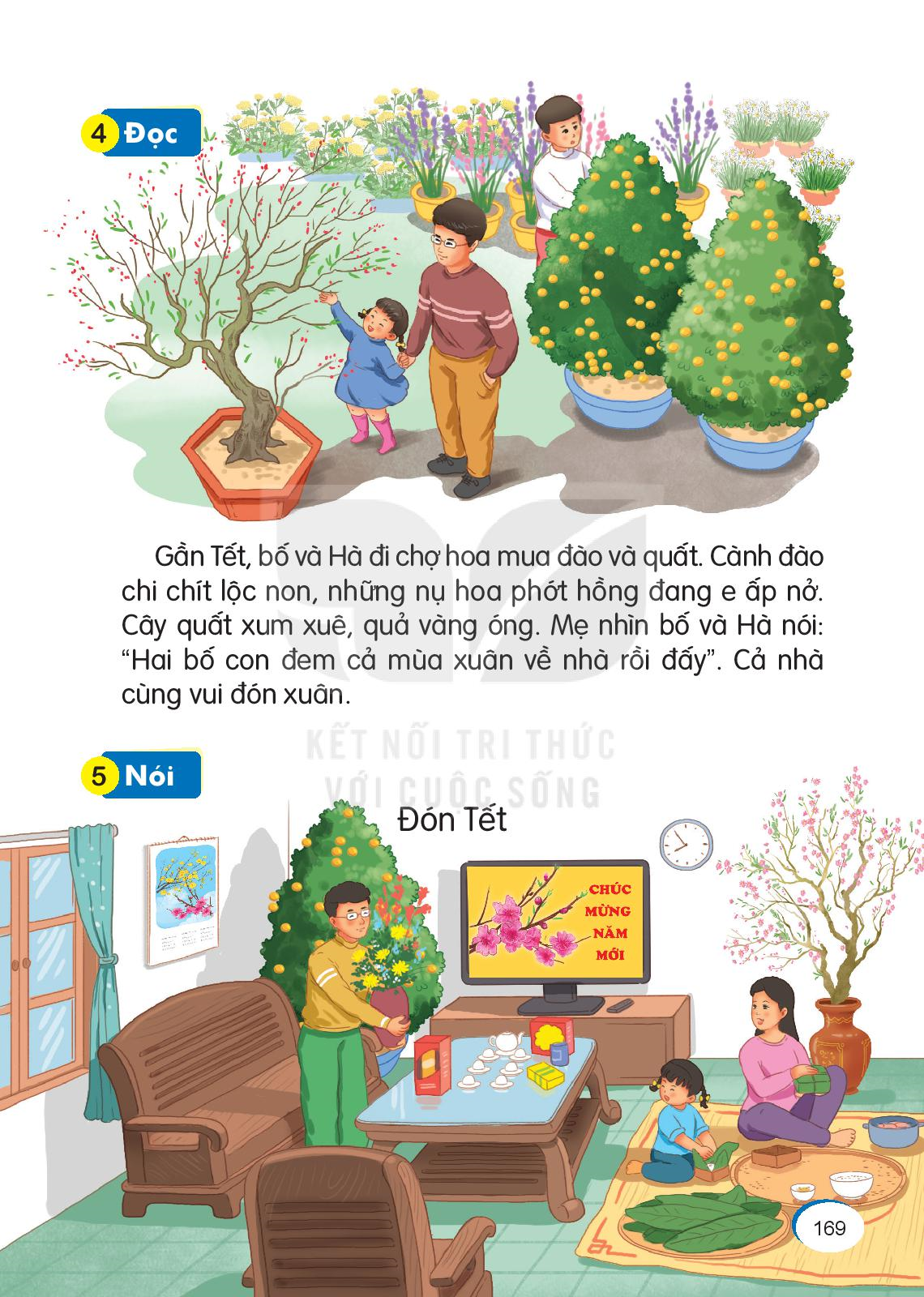 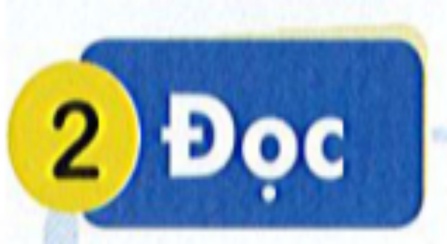 uân
uât
chuẩn
huân
khuân
tuần
khuất
luật
thuật
xuất
tuần tra
mùa xuân
võ thuật
Gần tết, bố và Hà đi chợ hoa mua đào và quất. Cành đào chi chít lộc non, những nụ hoa phớt hồng đang e ấp nở. Cây quất xum xuê, quả vàng óng. Mẹ nhìn bố và Hà nói: “Hai bố con đem cả mùa xuân về nhà rối đấy”. Cả nhà cùng vui đón xuân.
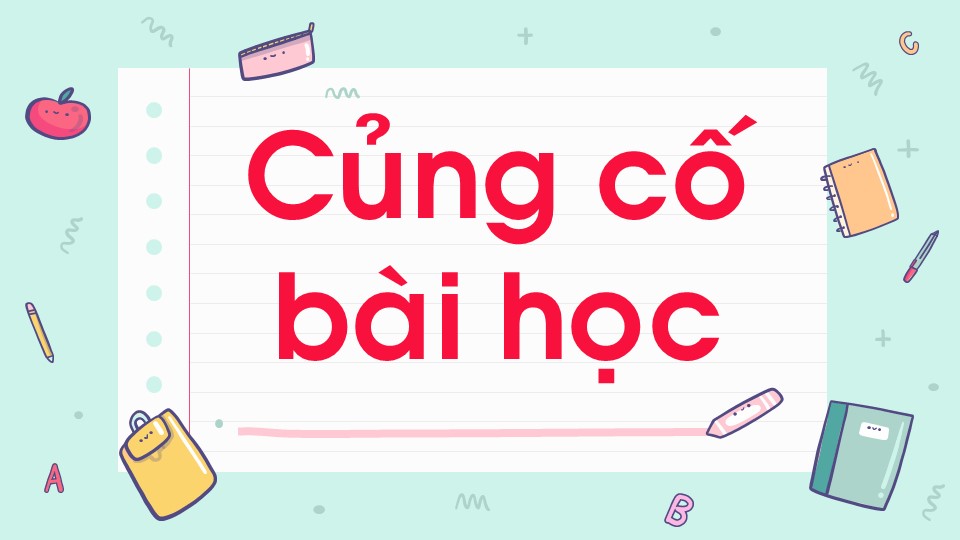